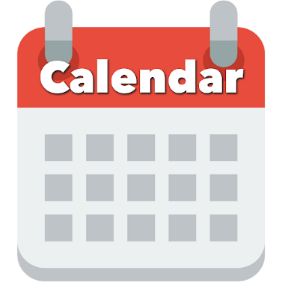 Today:
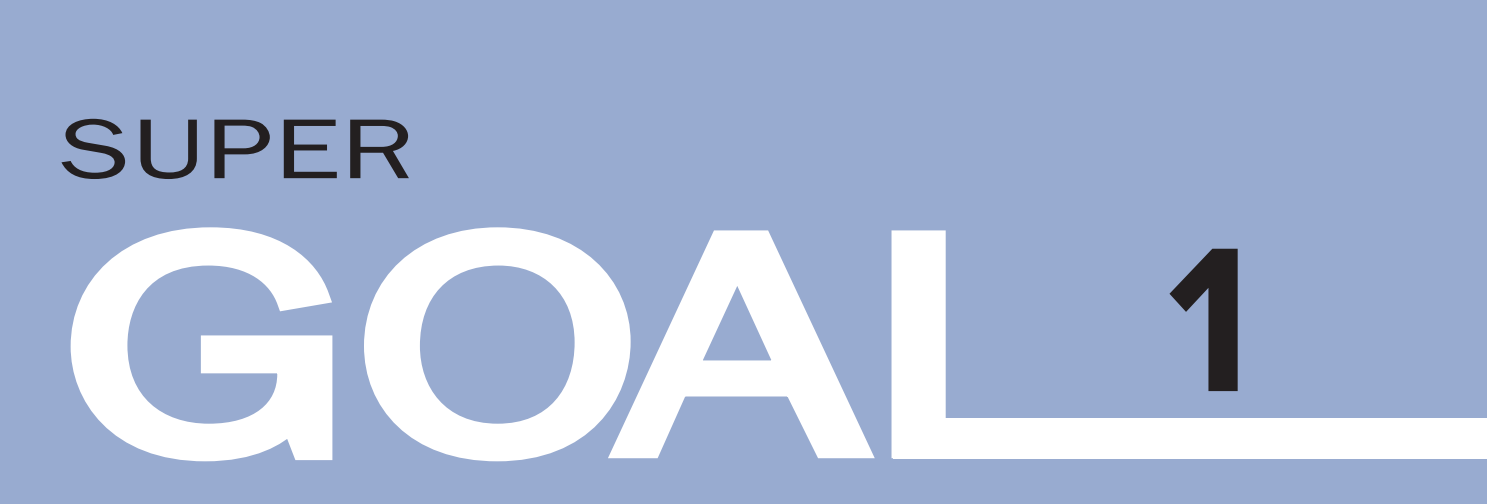 Date:
-      -
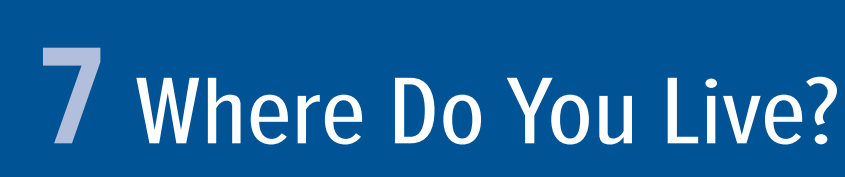 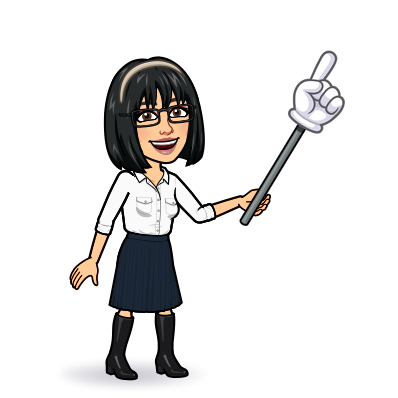 1 Listen & discuss2 pair work
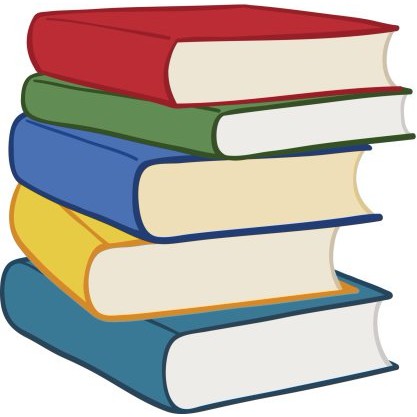 Page 56
By: Dalal Al-Juaid
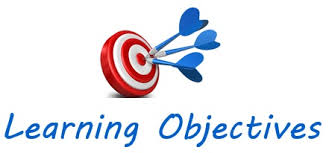 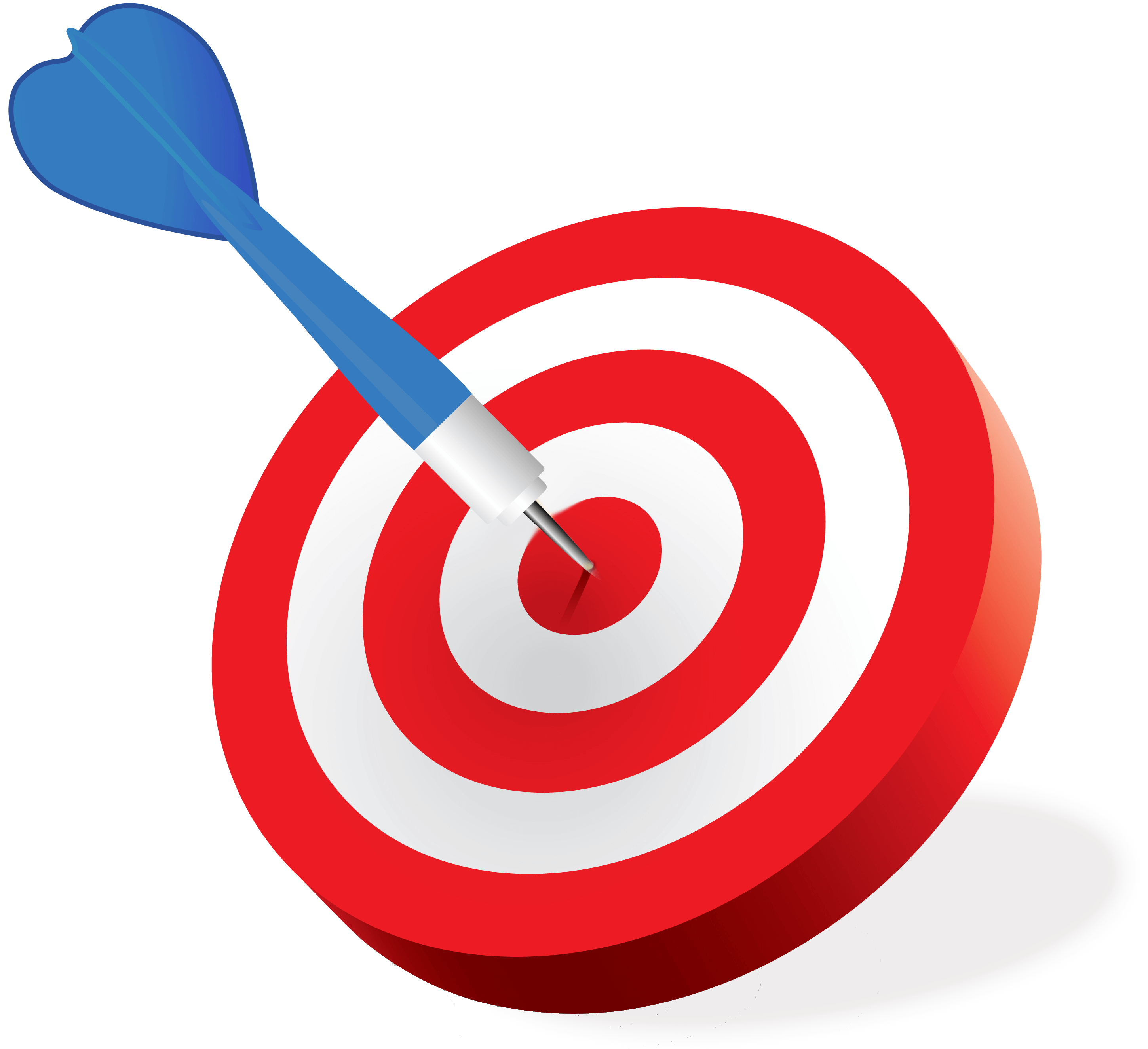 name places in a city
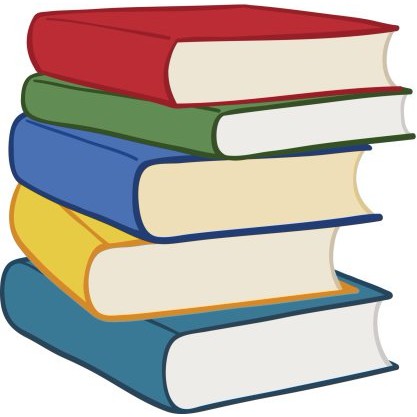 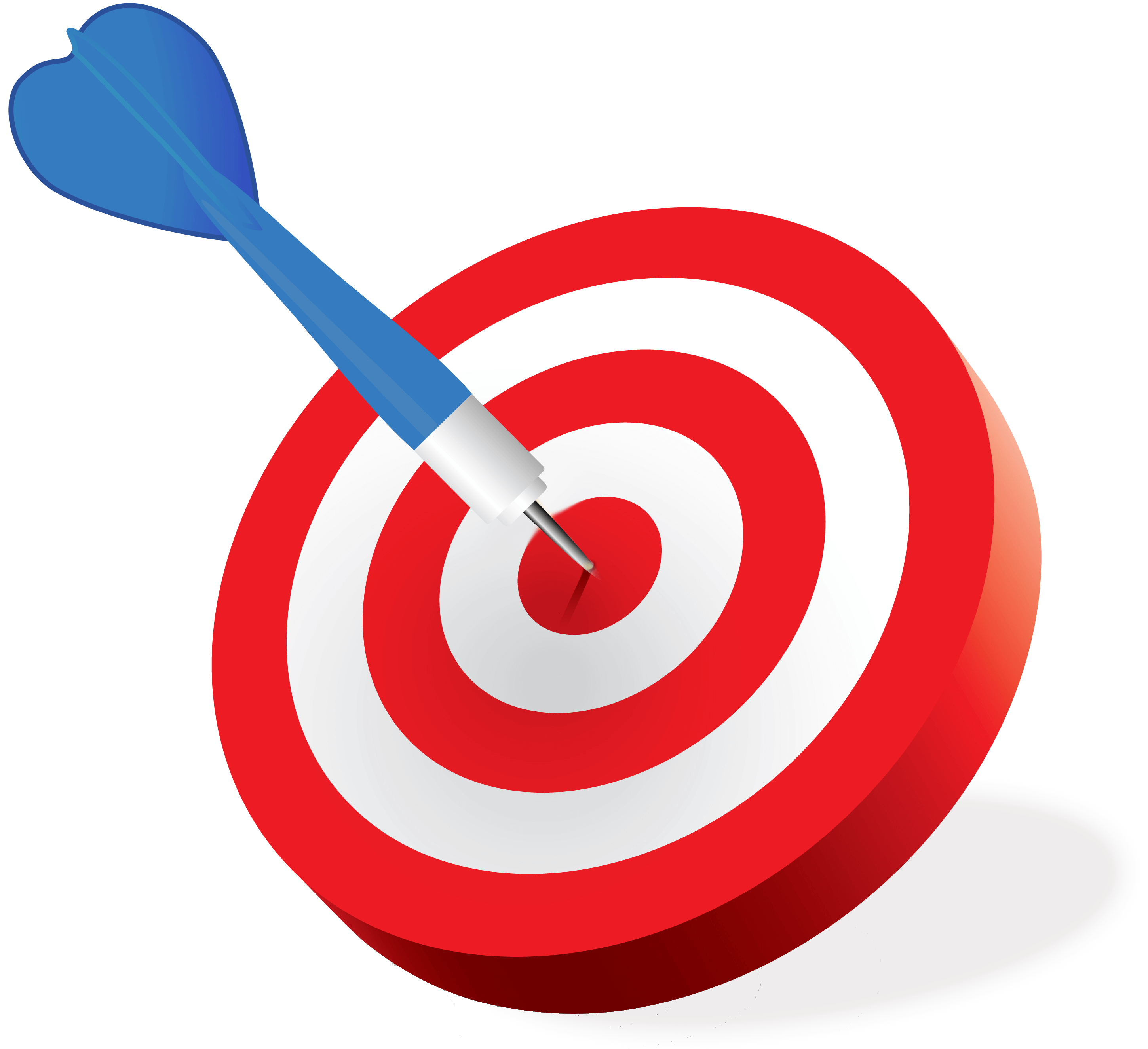 ask about places
Warm up
1-Listen
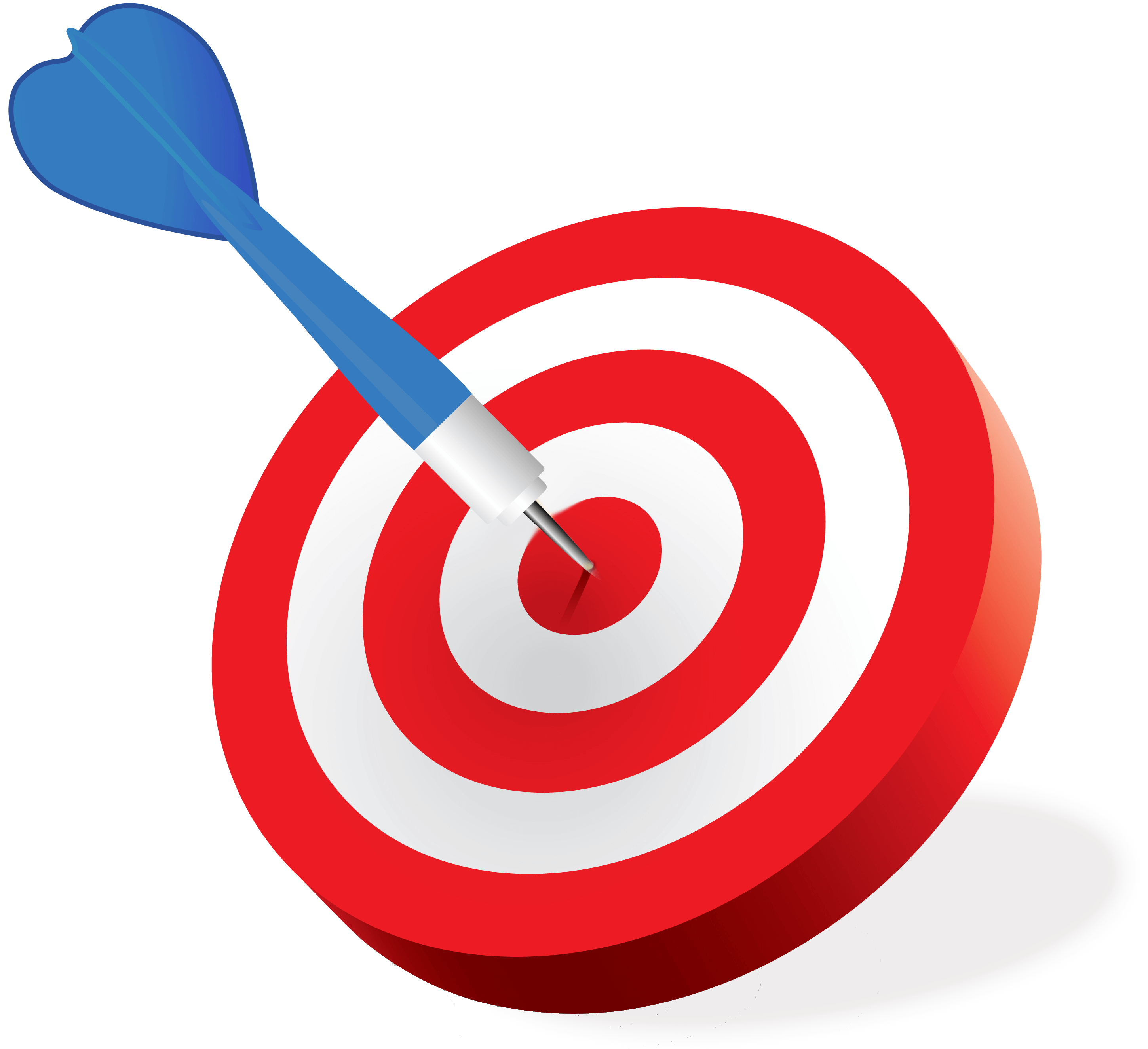 New words
describe locations
Quick check
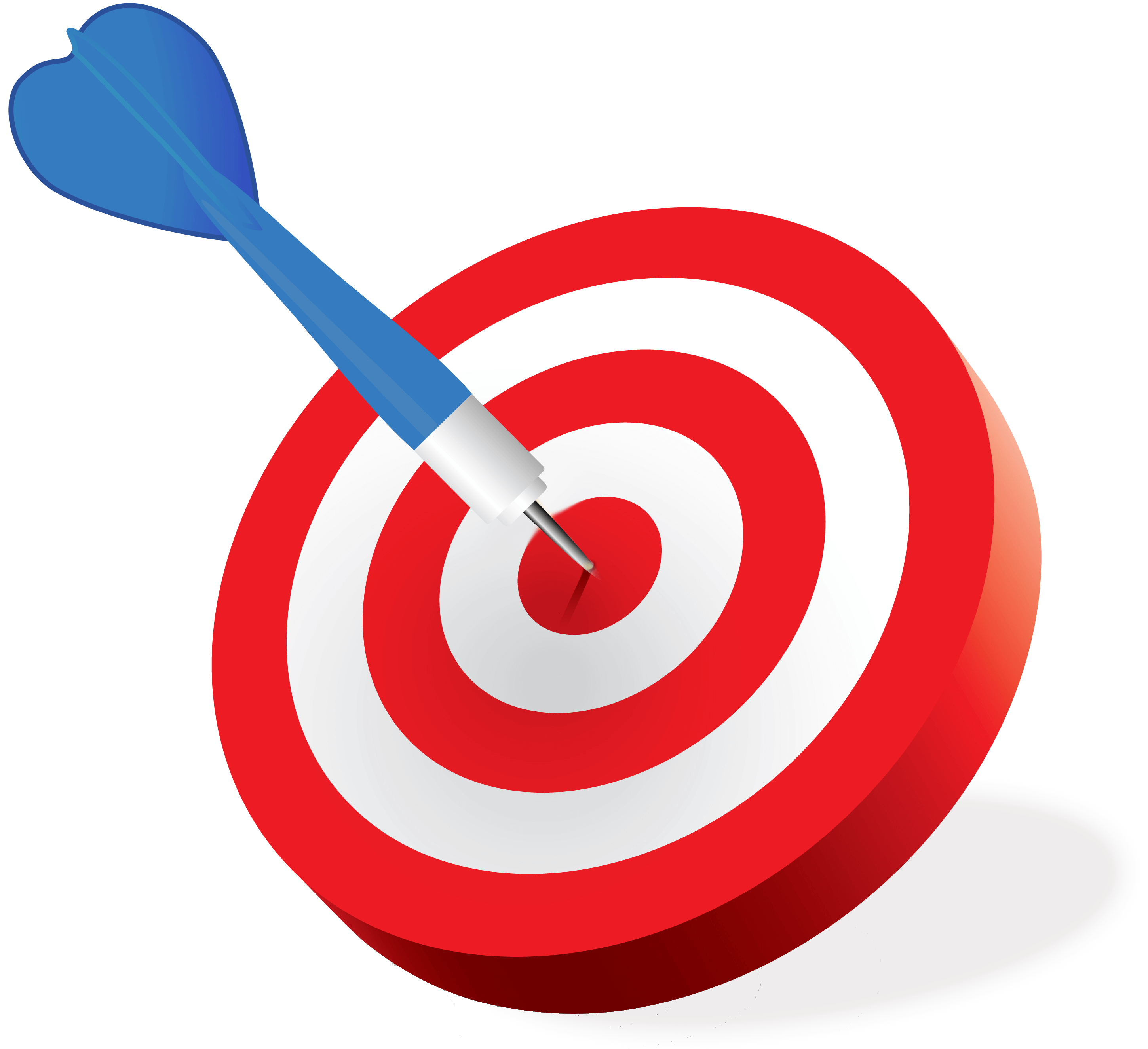 Ask & answer about places
2-Pair work
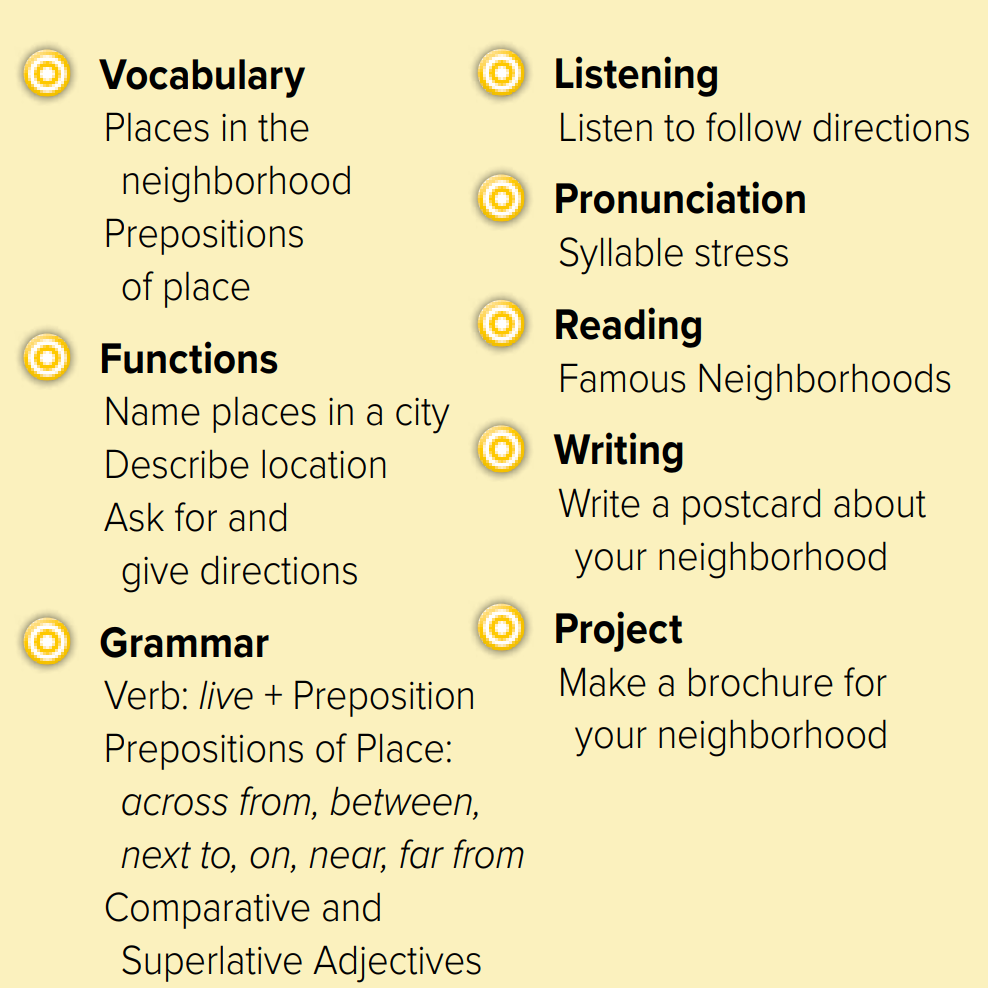 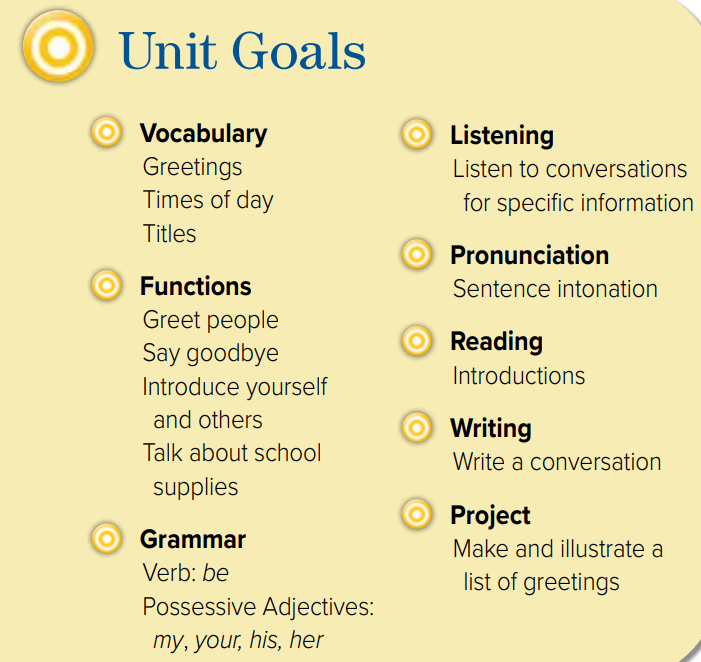 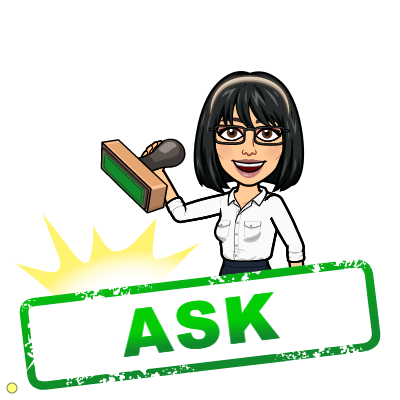 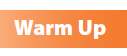 Where is our school ?
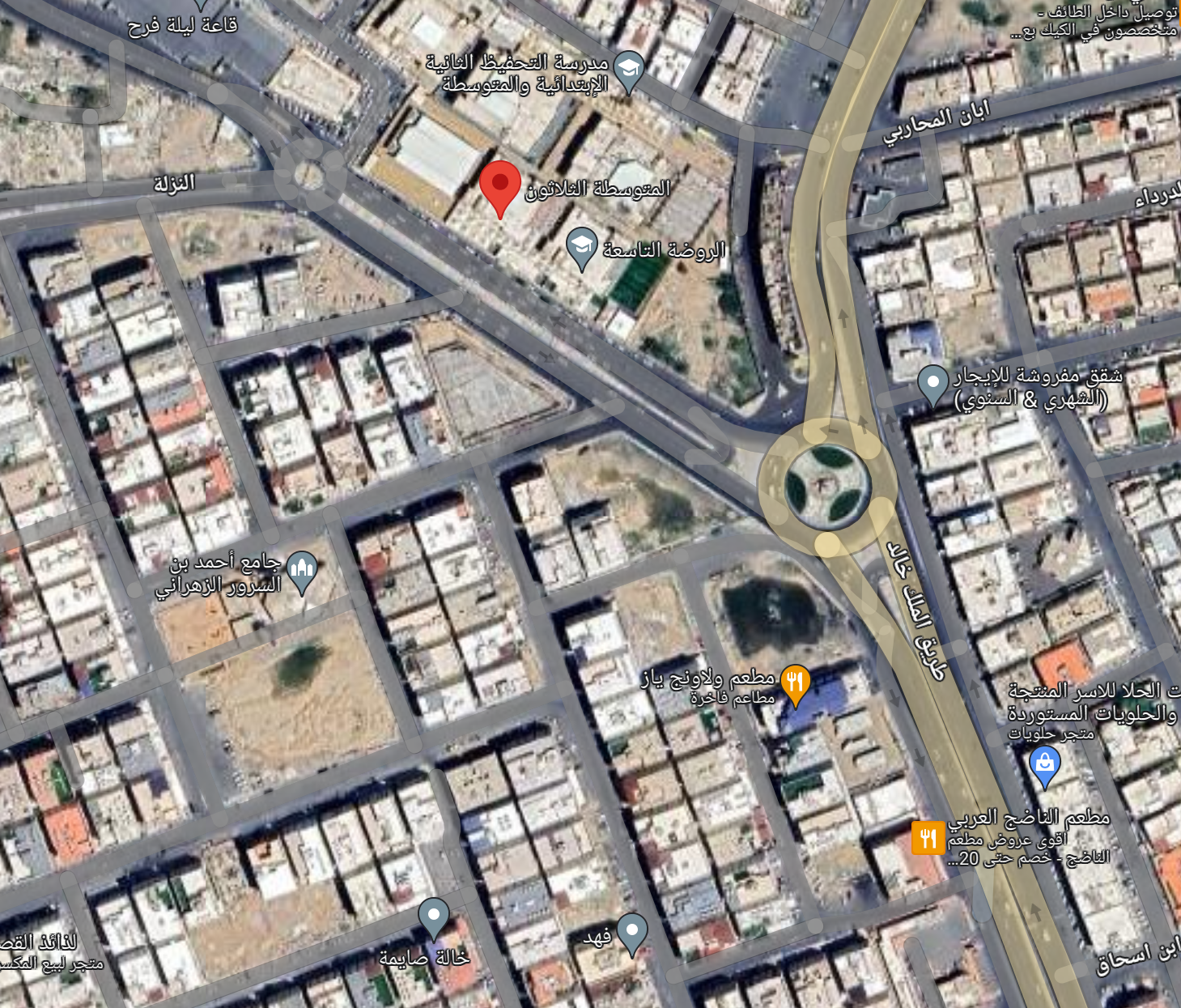 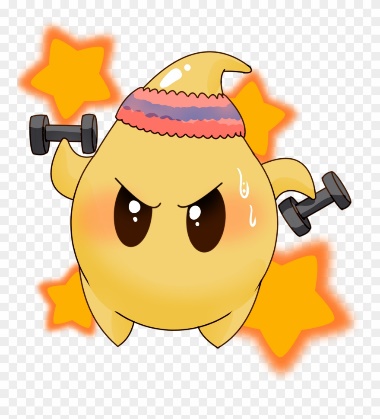 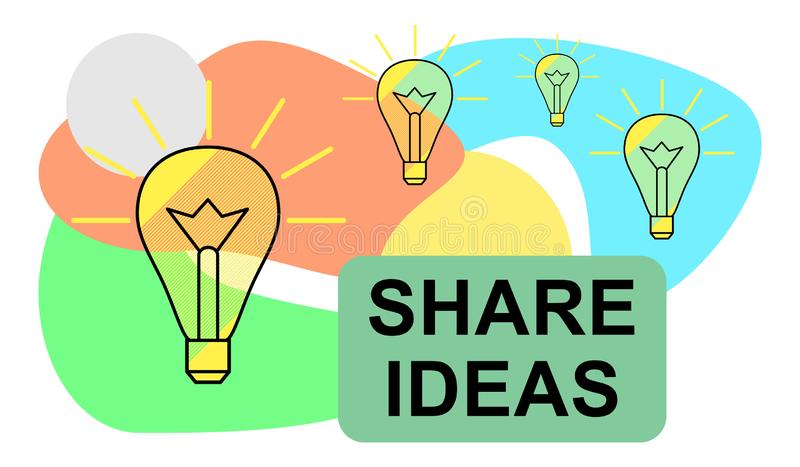 neighborhood
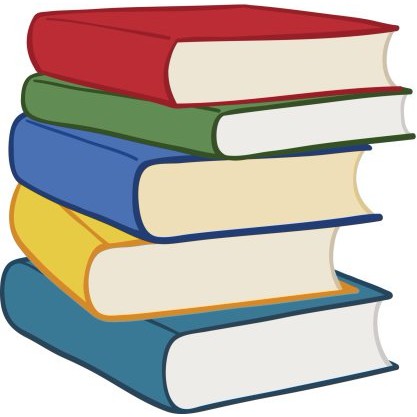 Warm up
1-Listen
New words
Is there a park near here? 
Are there any good 
restaurants in the 
neighborhood?
Quick check
2-Pair work
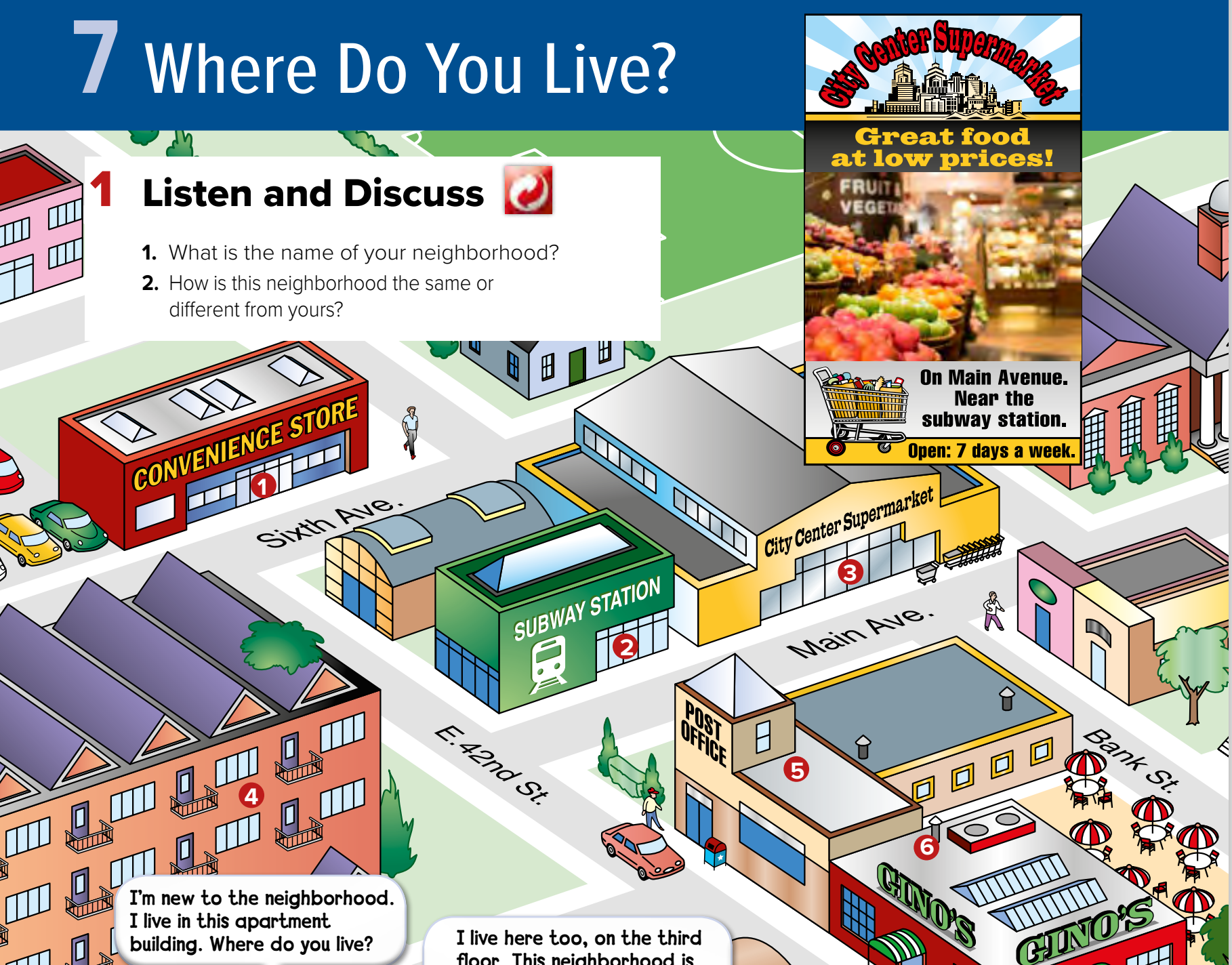 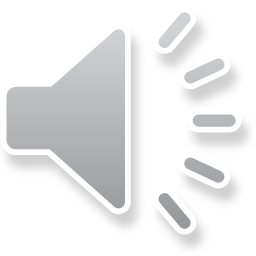 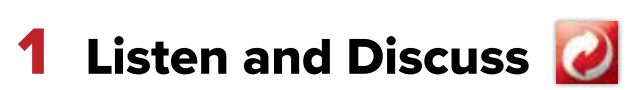 Page 56
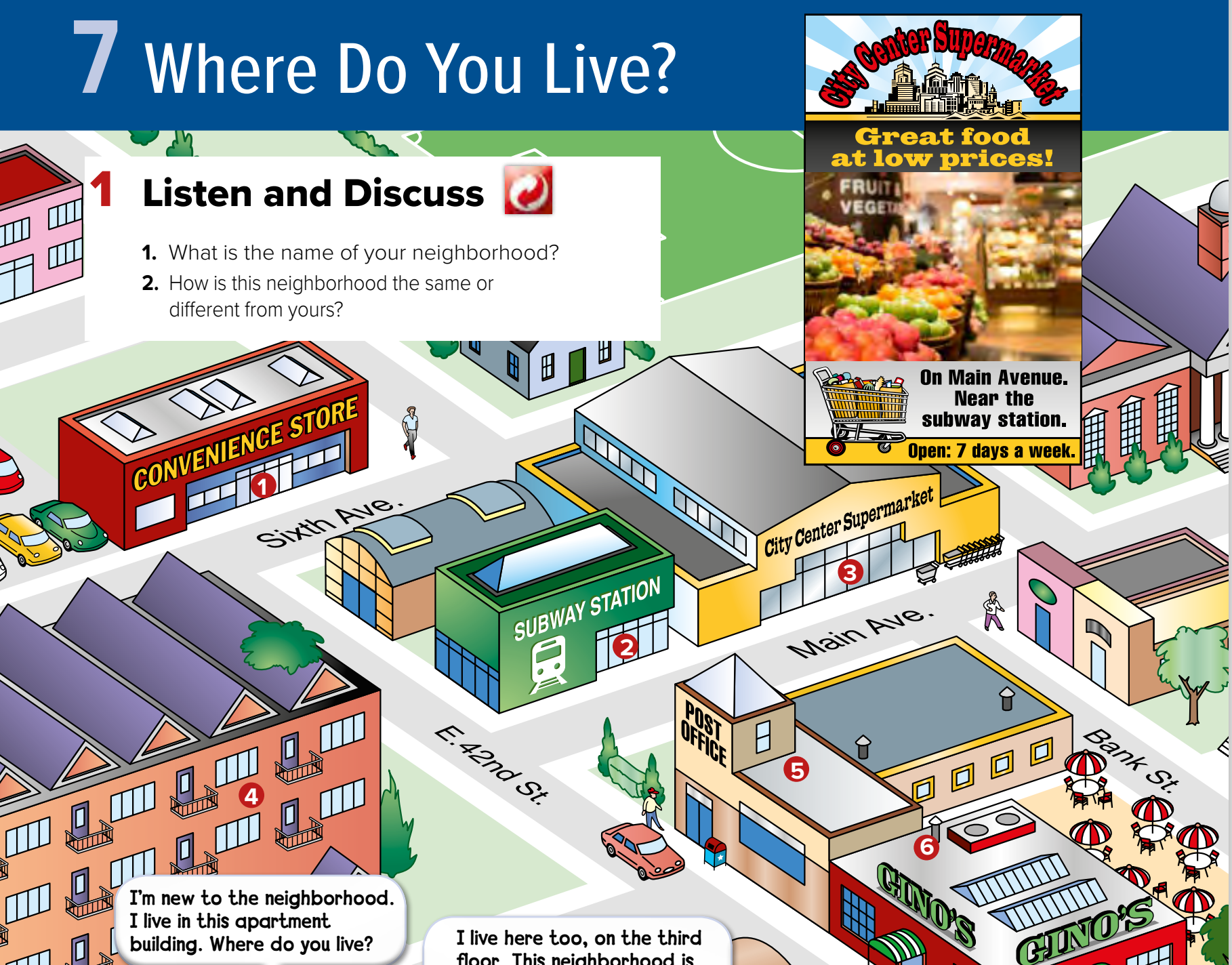 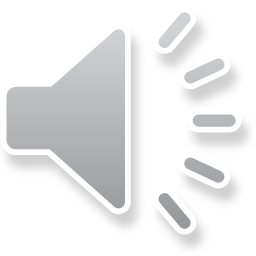 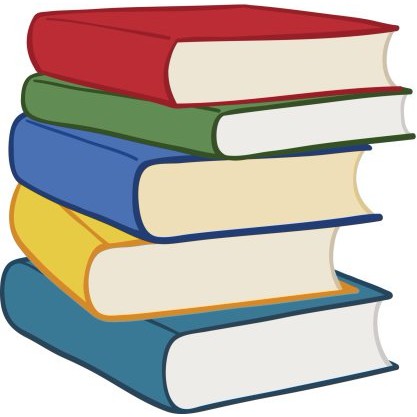 Warm up
1-Listen
New words
Quick check
What’s near the post office?
What’s next to the subway station?
2-Pair work
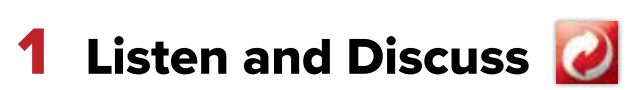 Page 56
Do the young men live in the same apartment building?
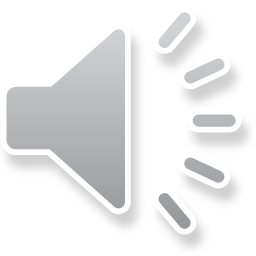 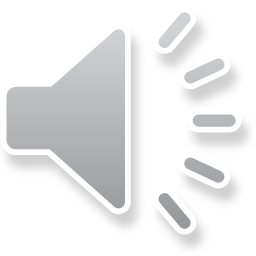 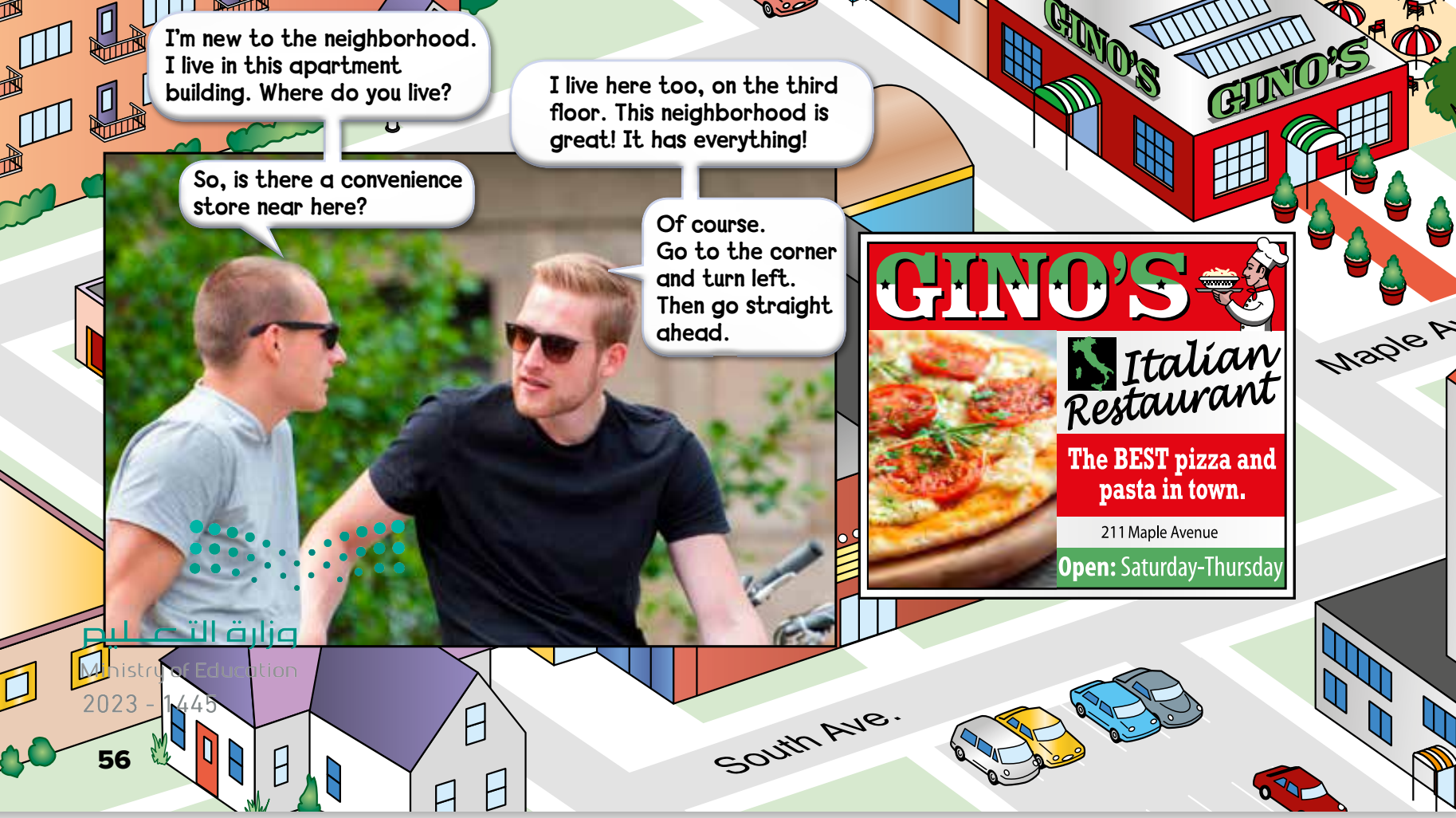 Does the boy like the neighborhood?
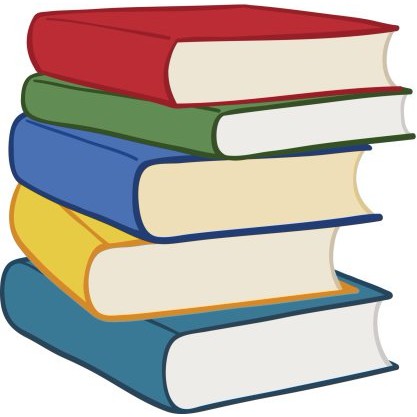 Warm up
1-Listen
New words
Quick check
2-Pair work
Page 57
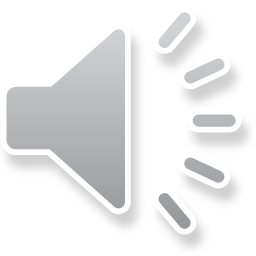 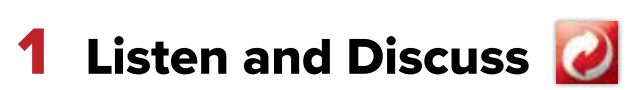 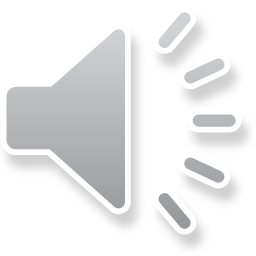 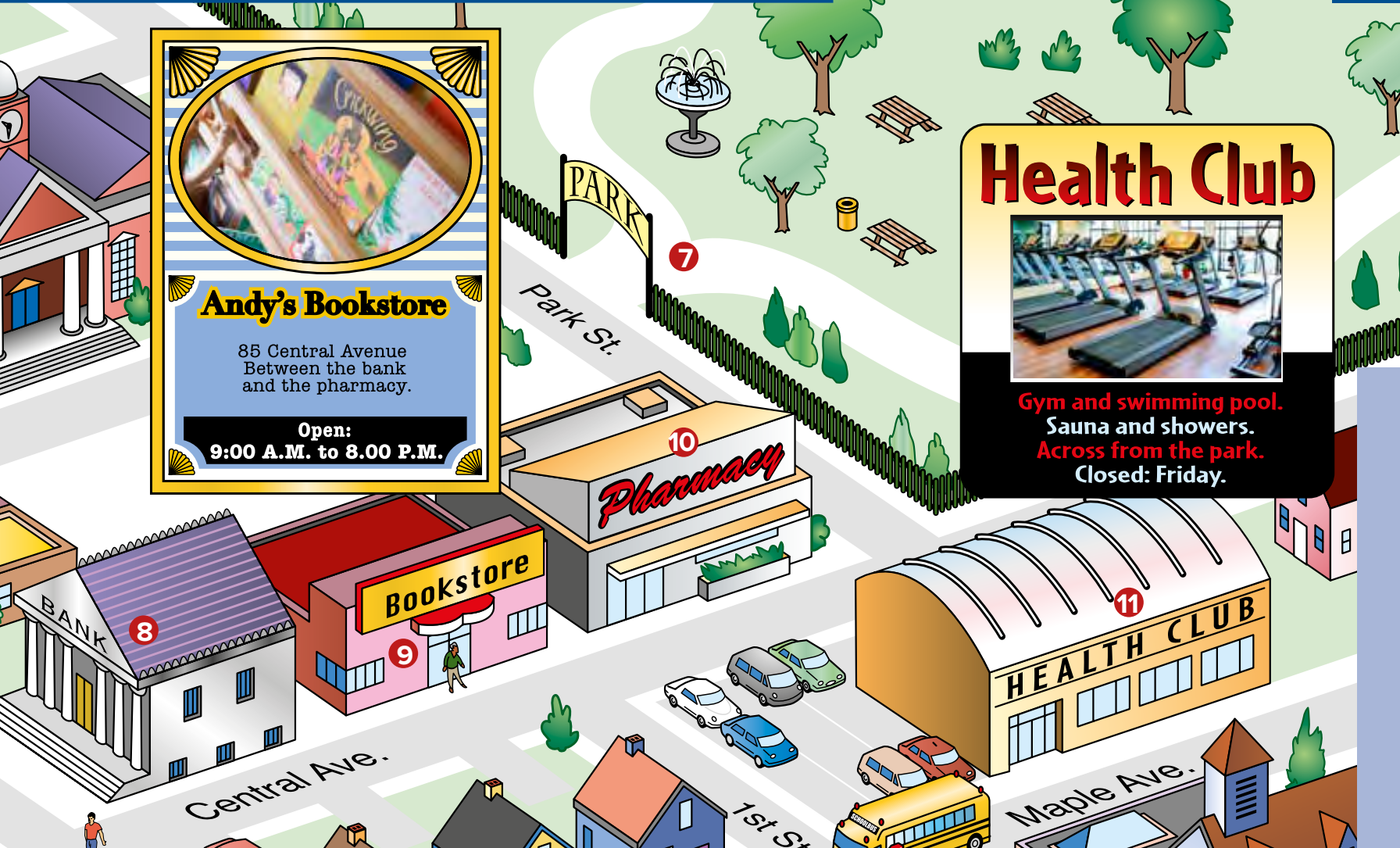 St. = Street
Ave. = Avenue 
E. = East 
W. = West
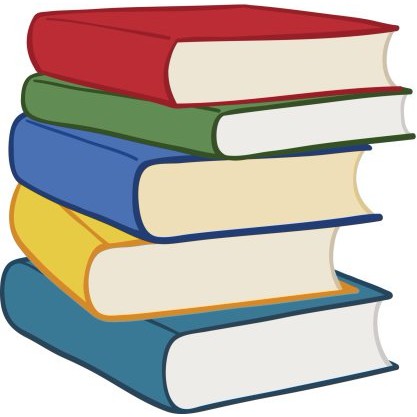 Warm up
1-Listen
New words
Quick check
2-Pair work
New Words
neighborhood
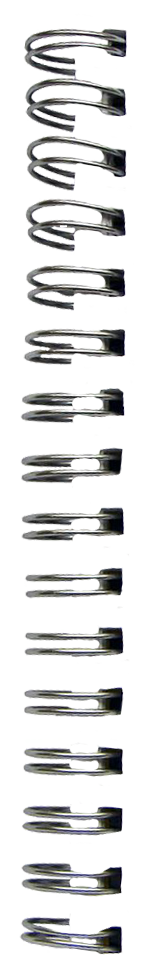 places in same area
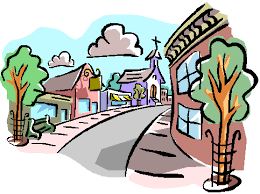 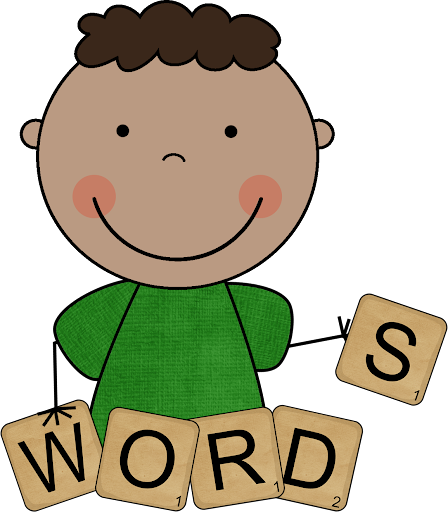 bookstore
park
supermarket
restaurant
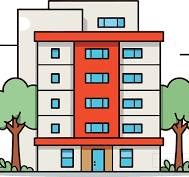 building
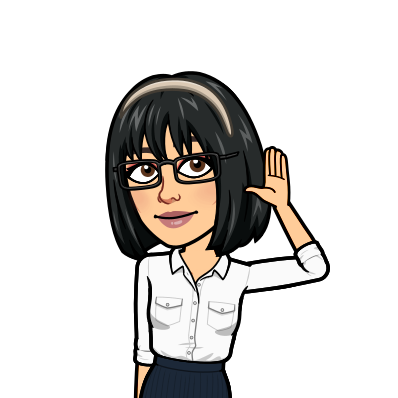 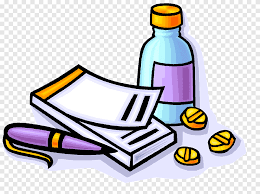 #
turn left
pharmacy
..........
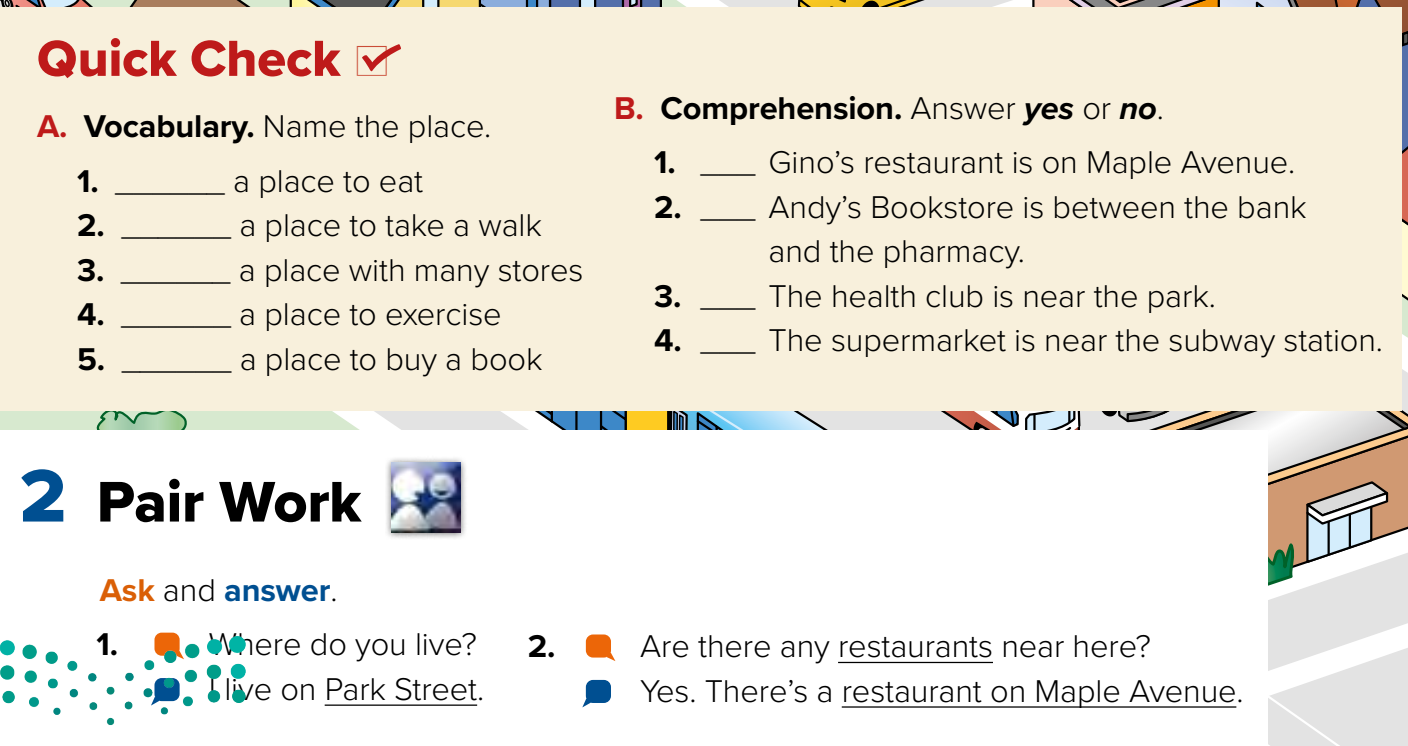 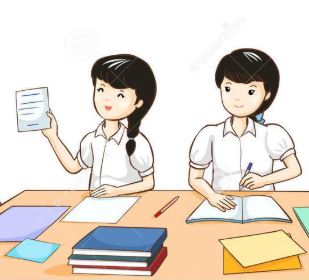 restaurant
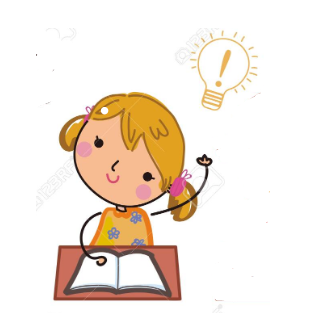 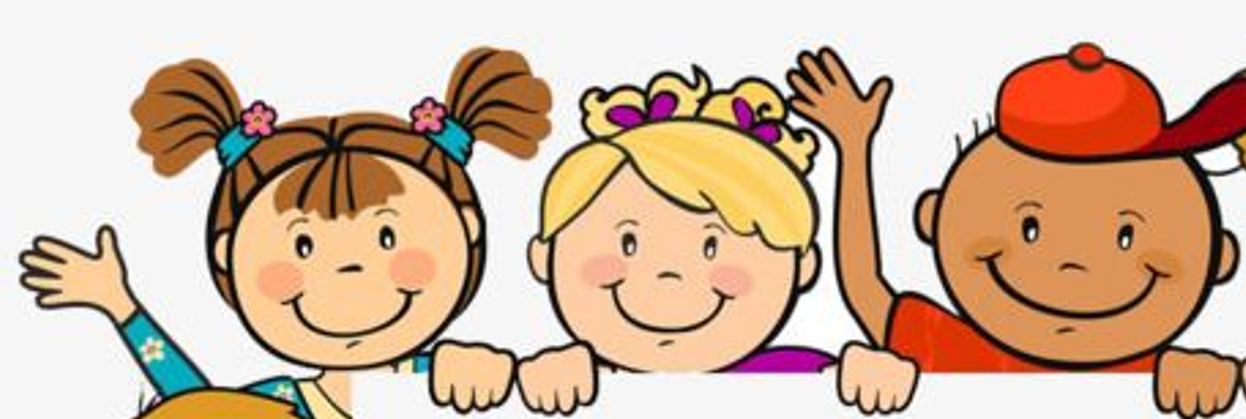 The park
mall
Think pair share
Health club
bookstore
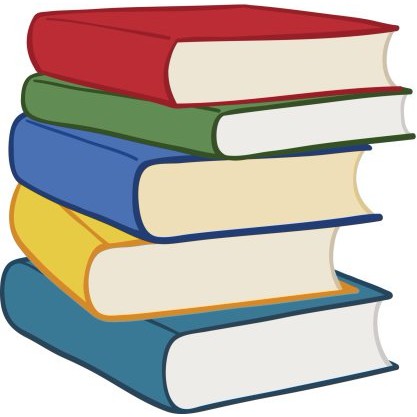 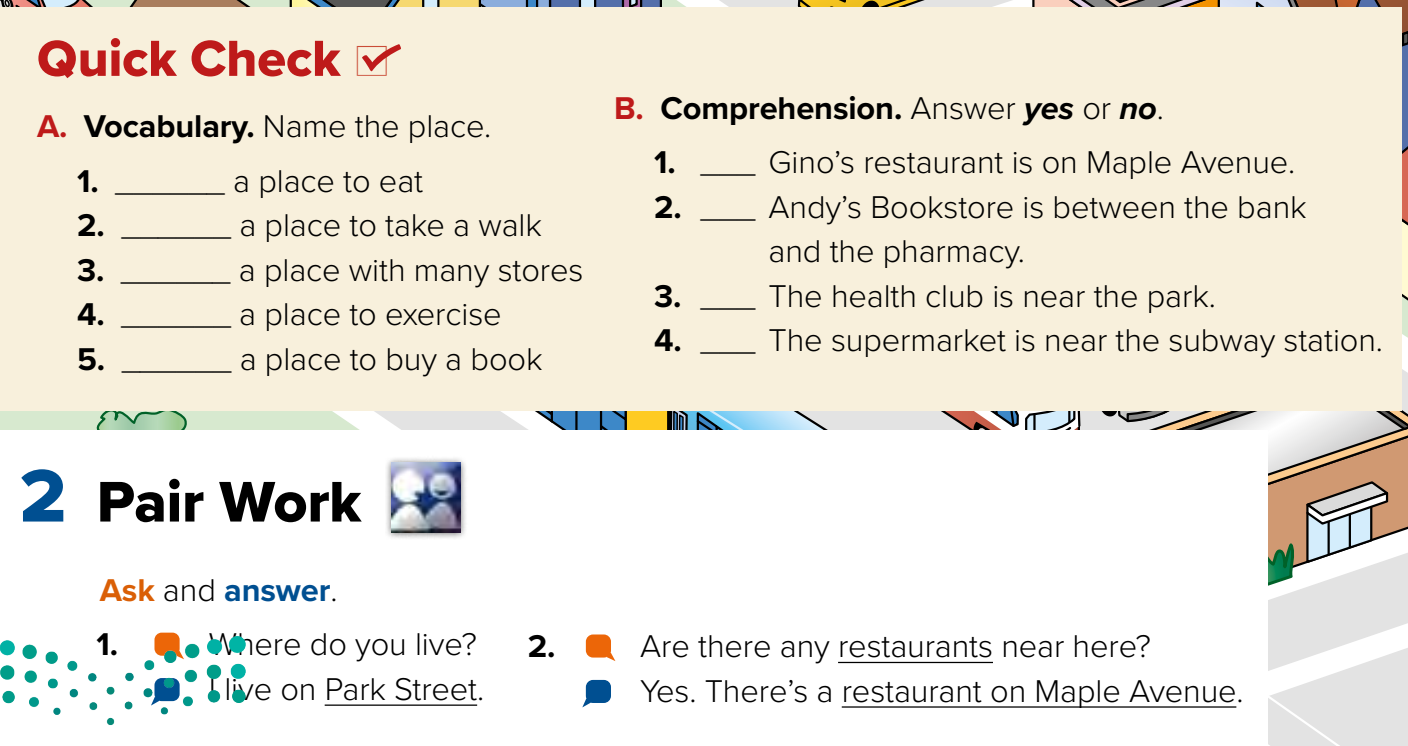 Warm up
no
1-Listen
yes
New words
yes
Quick check
yes
2-Pair work
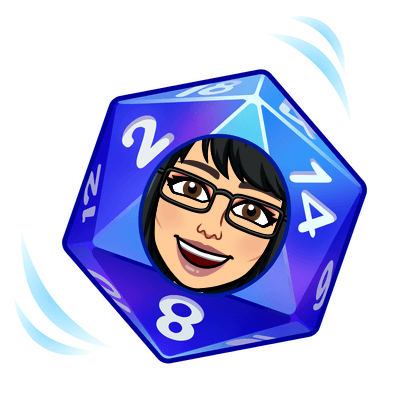 Lets play
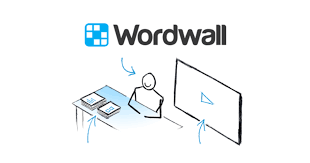 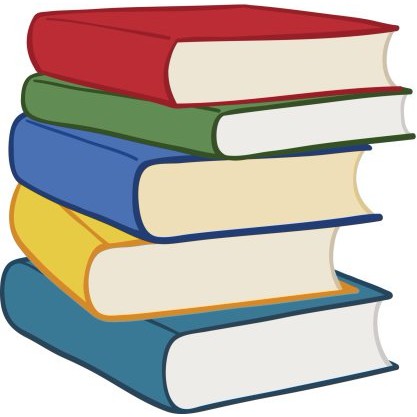 Warm up
1-Listen
New words
Quick check
2-Pair work
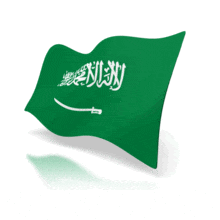 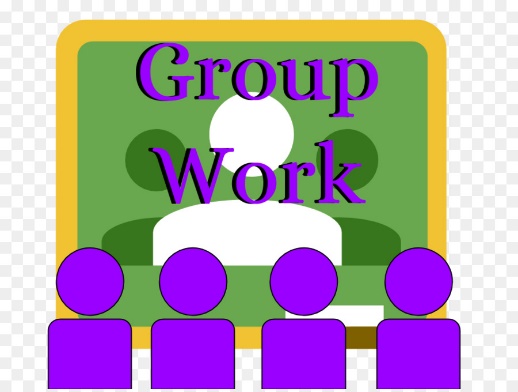 What is the city of the future in KSA?
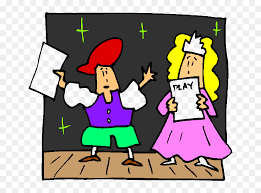 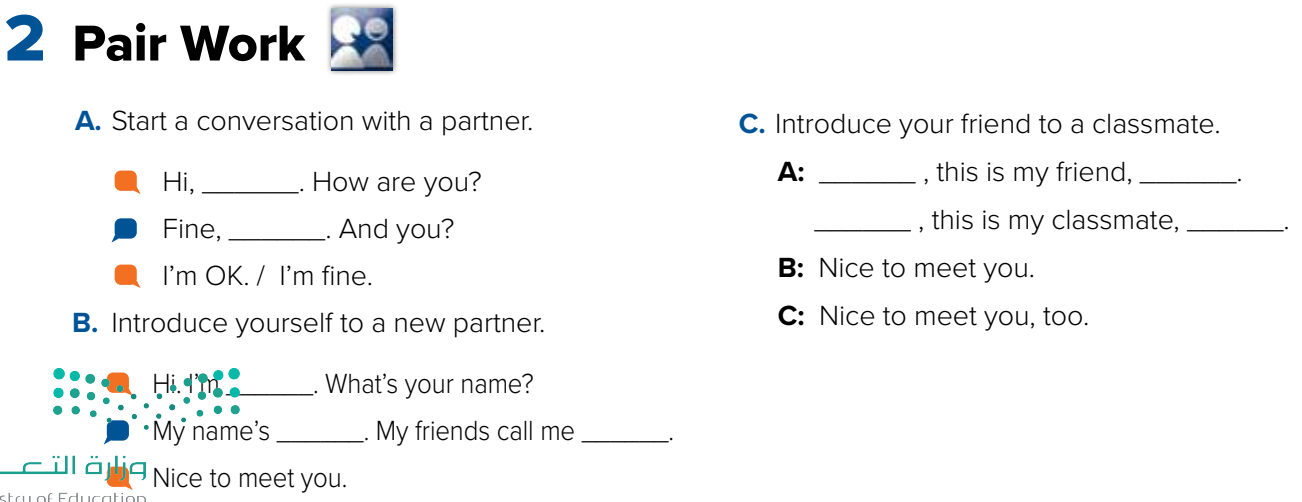 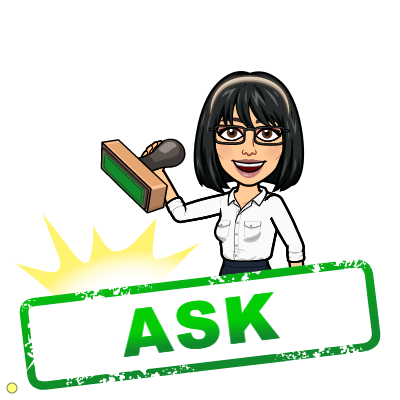 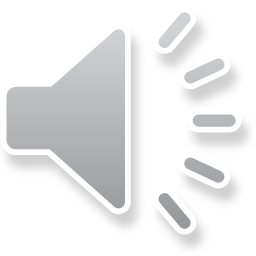 Role paly
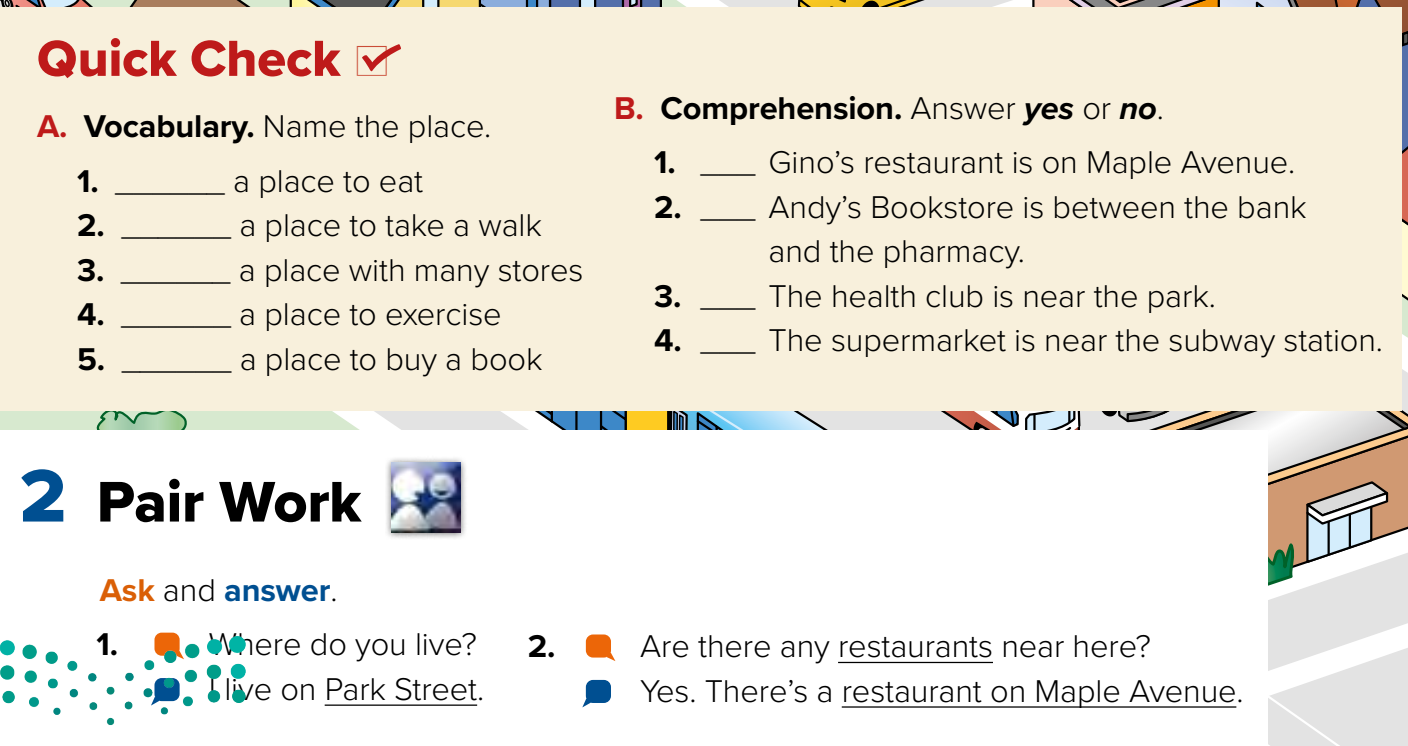 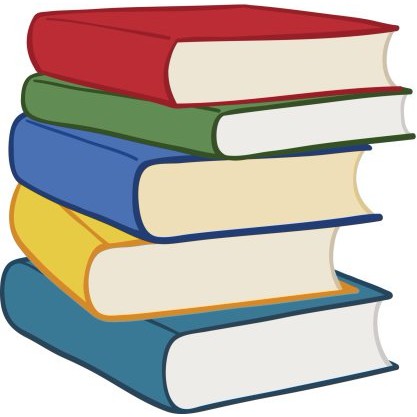 Warm up
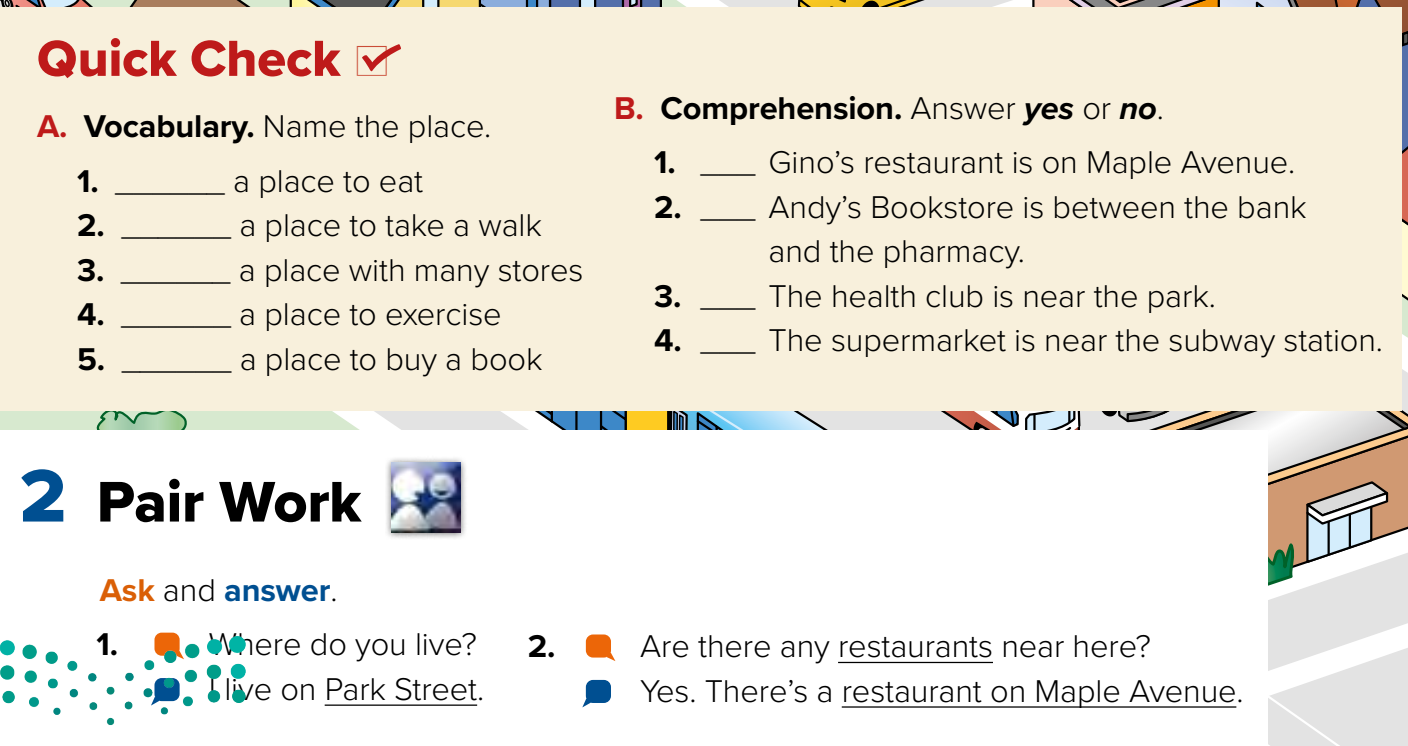 1-Listen
New words
Quick check
2-Pair work
Write in your notebook
Like final test أسئلة للاختبار النهائي
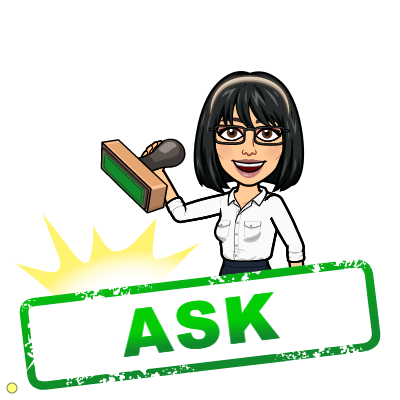 Choose:
Mmmmmmm ………. mmmmmmm
( ssss – ssss – sssss)
Make a question
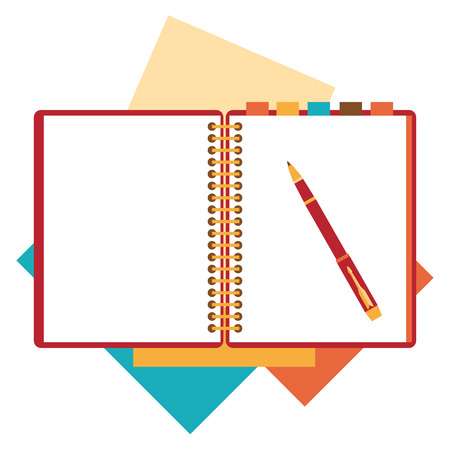 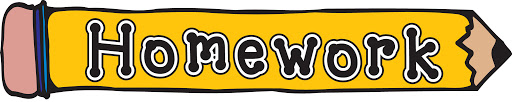 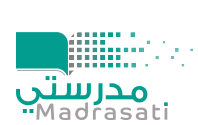 page 213 Ex(A-B)
for practice new words
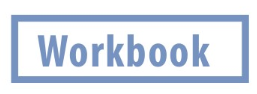 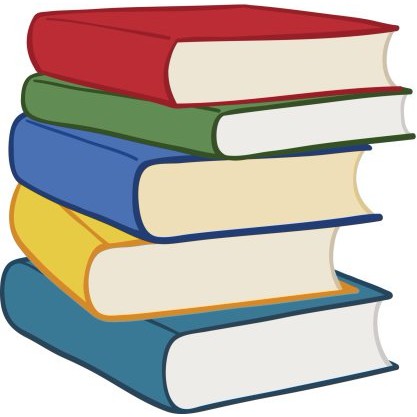 Warm up
1-Listen
New words
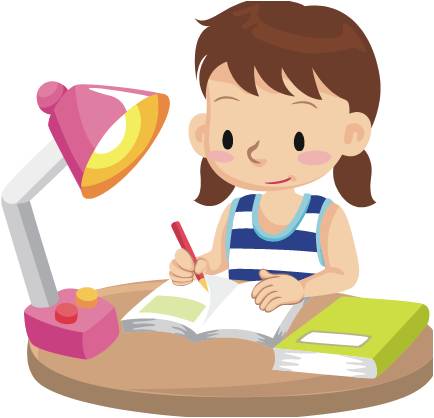 Quick check
2-Pair work
p.213
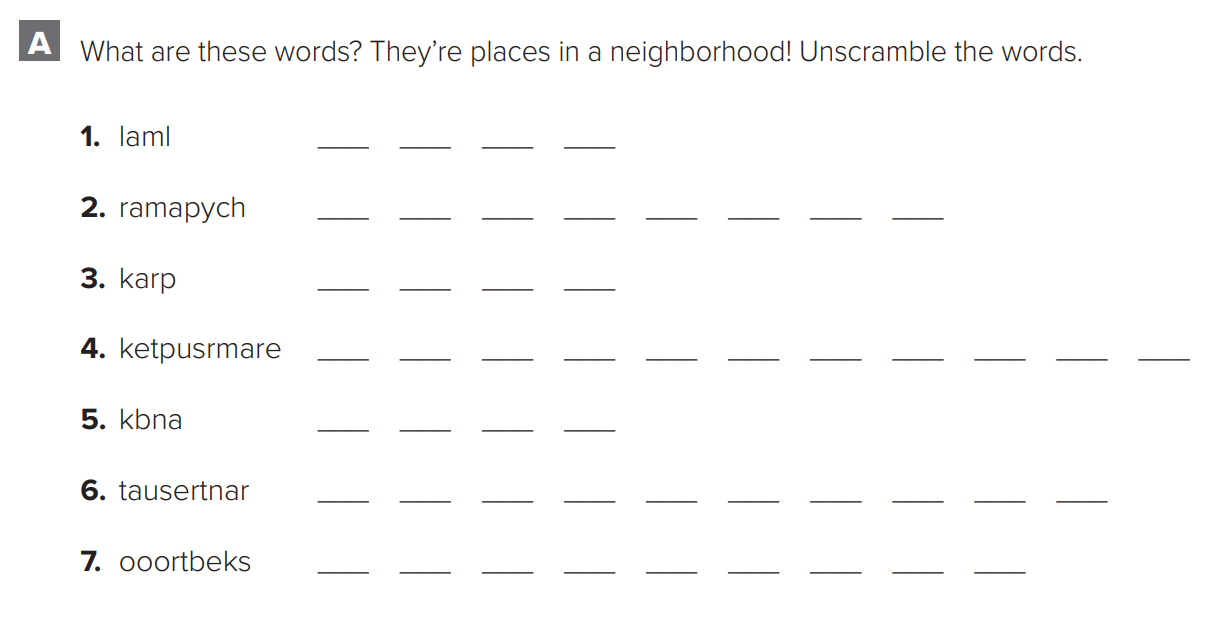 a
l
l
m
y
c
a
m
r
a
h
p
k
r
a
p
t
e
k
r
a
m
r
e
p
u
s
k
n
a
b
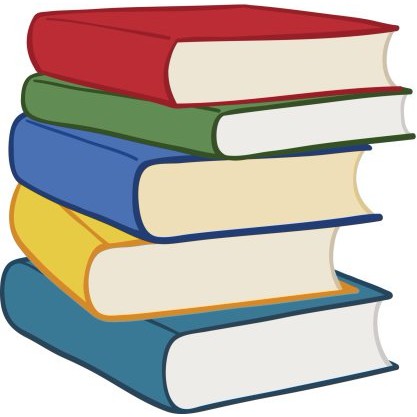 Warm up
r
e
s
t
a
u
r
a
n
t
1-Listen
e
r
t
o
k
b
s
o
o
New words
Quick check
2-Pair work
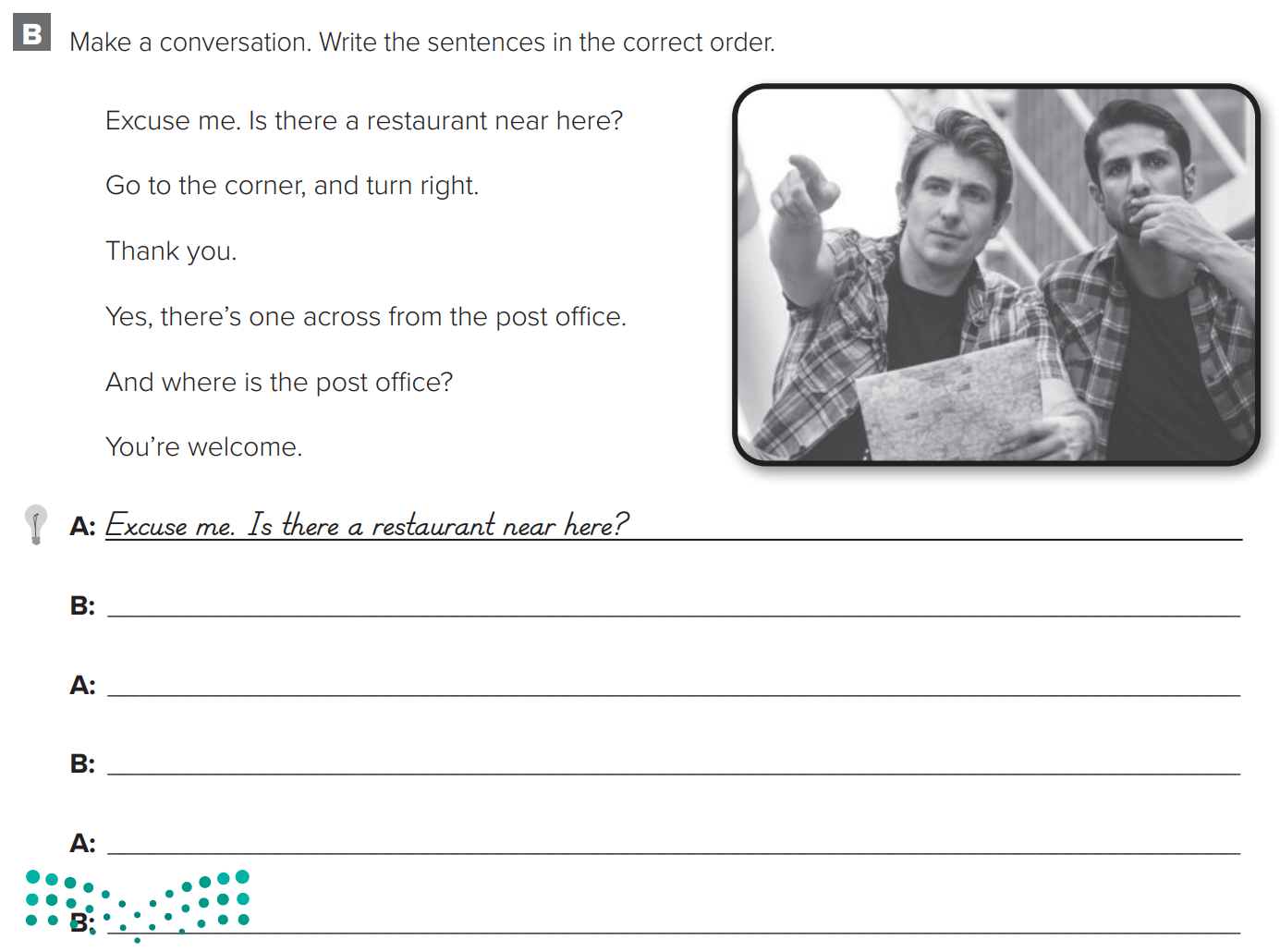 p.213
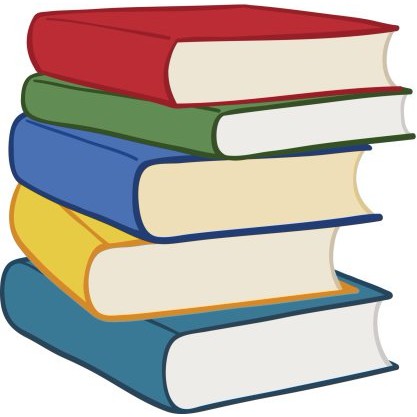 Warm up
Yes, there’s one across from the post office
1-Listen
And where is the post office?
New words
Go to the corner, and turn right.
Quick check
Thank you
2-Pair work
You’re welcome